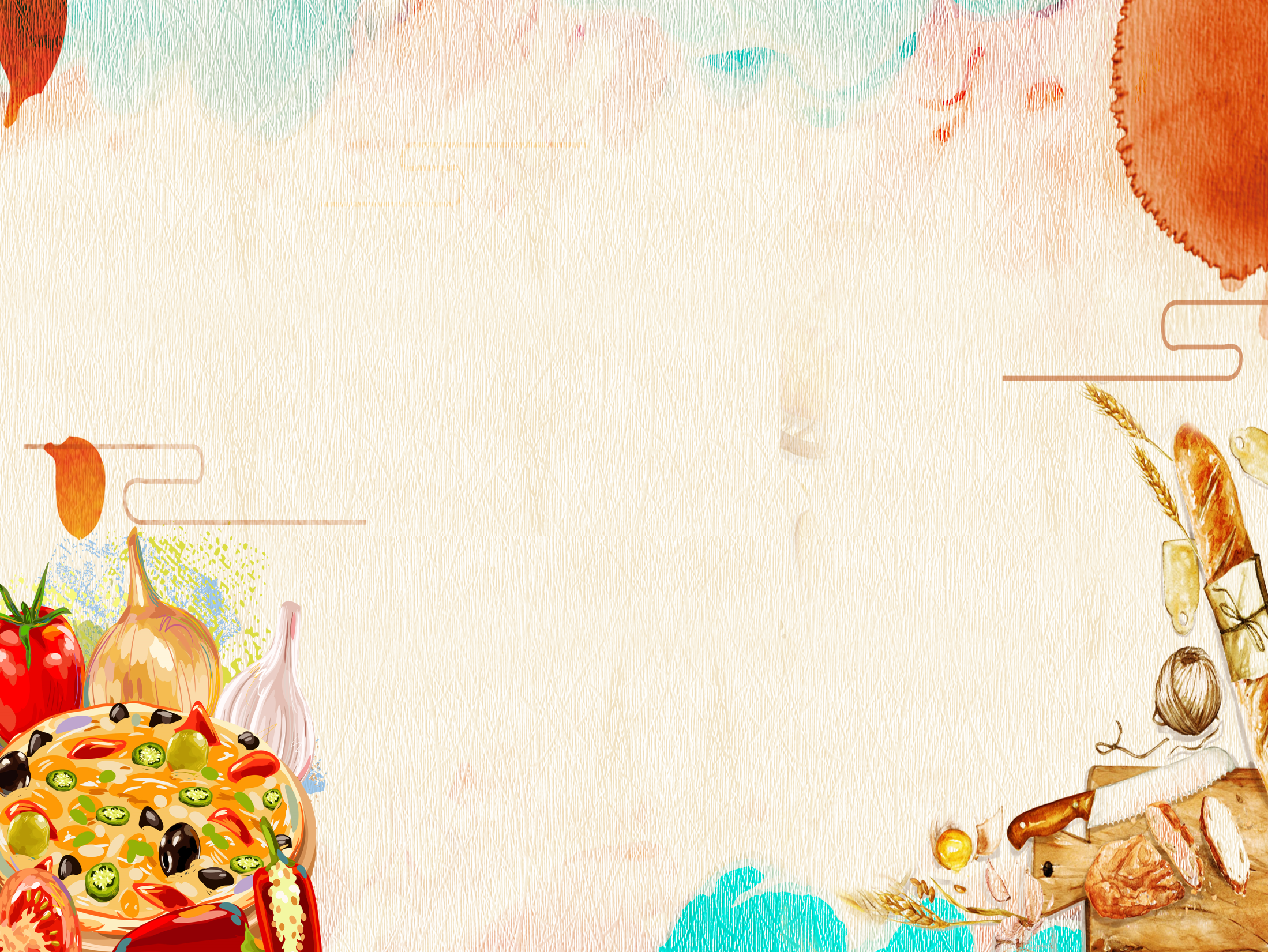 Муниципальное казенное общеобразовательное учреждение«Средняя общеобразовательная школа № 5»
Номинация:
«Лучшая сельская школьная столовая-2024»

Приготовление горячего завтрака





с. Эдиссия 2024г
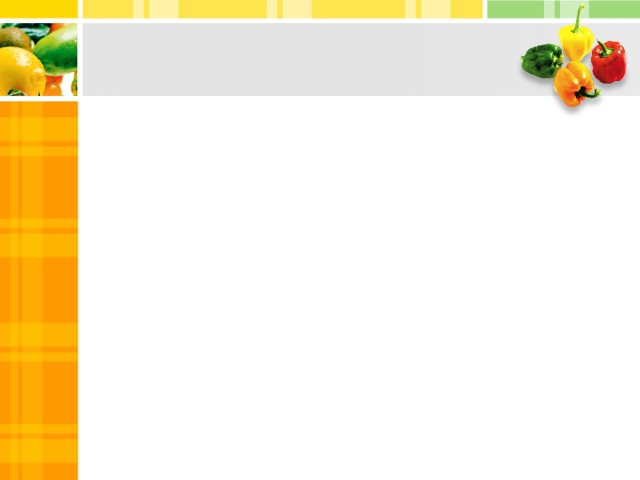 Энергетическая ценность продуктов
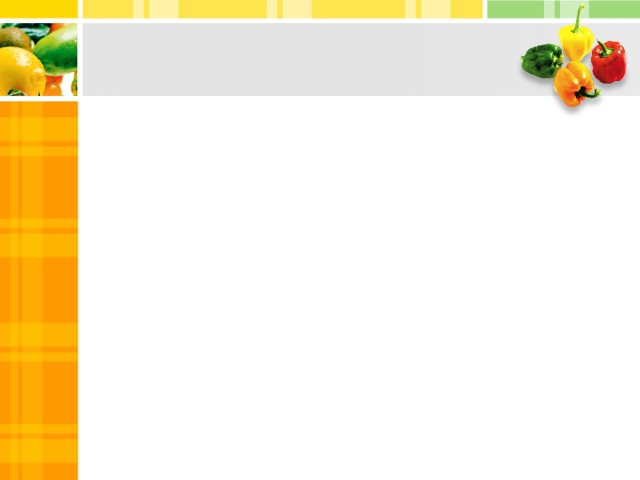 На пищеблоке работают профессионалы, знающие технологию и санитарно-эпидемиологические нормы
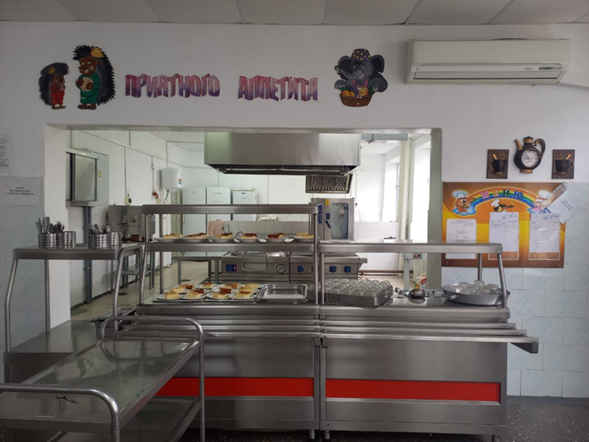 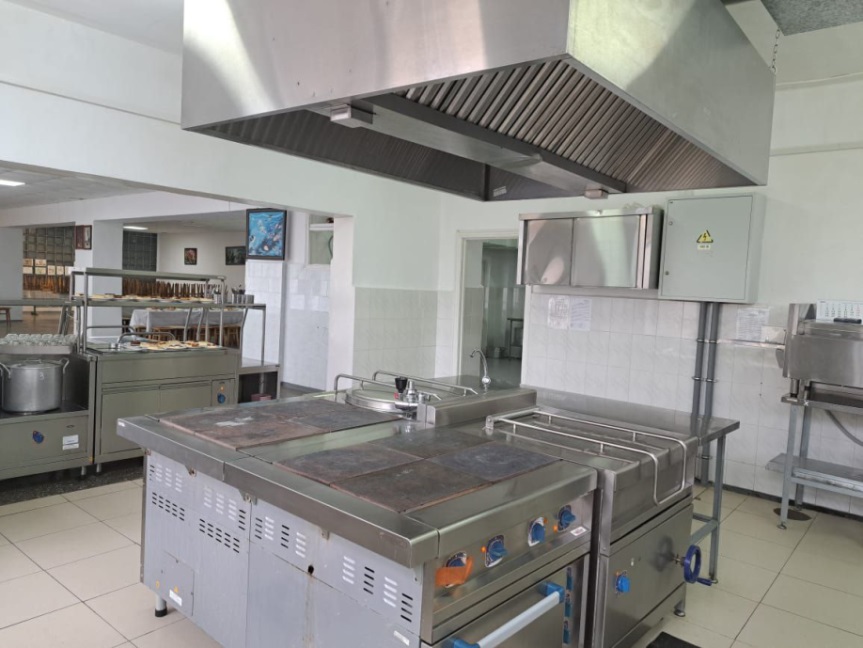 Технология приготовления горячего завтрака «Плов из птицы».
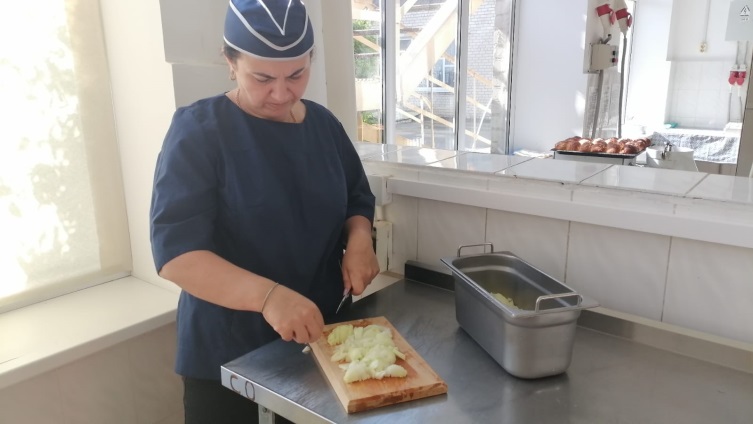 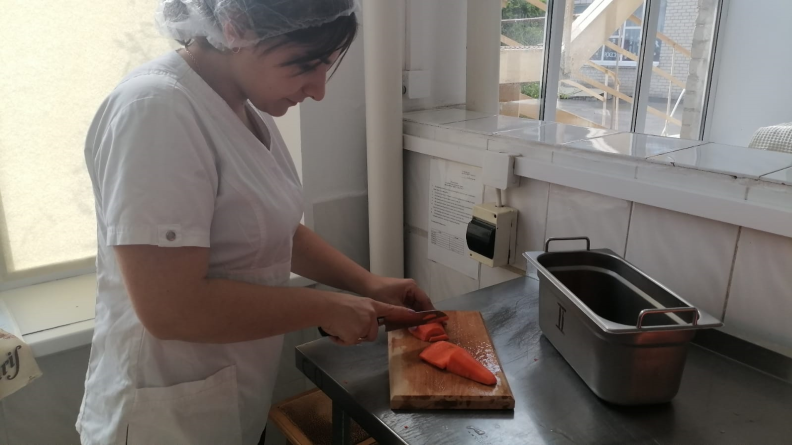 Подготовленные овощи (морковь, лук репчатый) нарезать соломкой, пассеровать
Приготовление завтрака
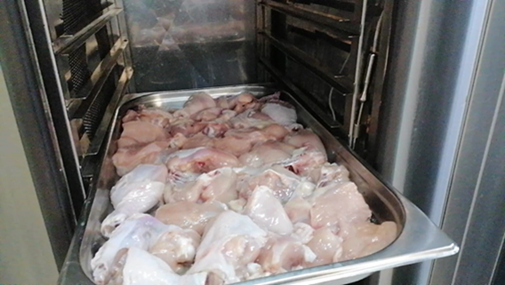 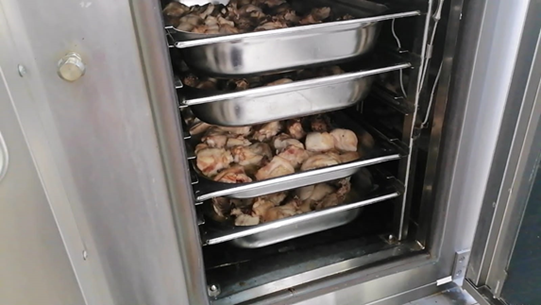 Птицу порубить на порции, обжарить до образования корочки, посыпав солью
Приготовление завтрака
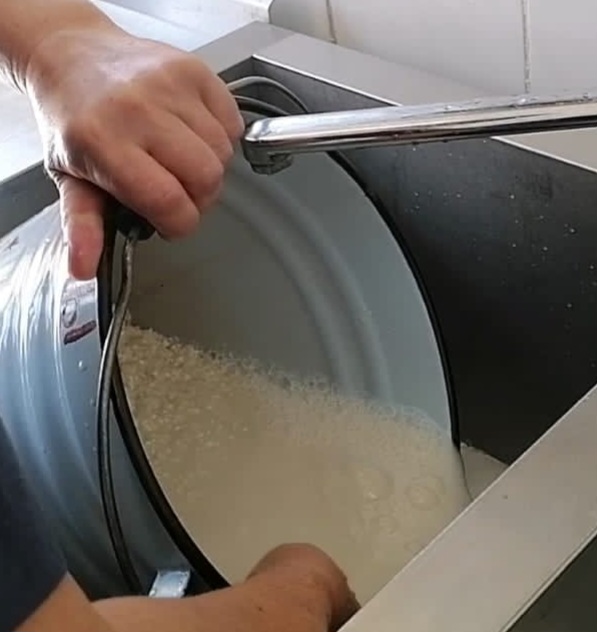 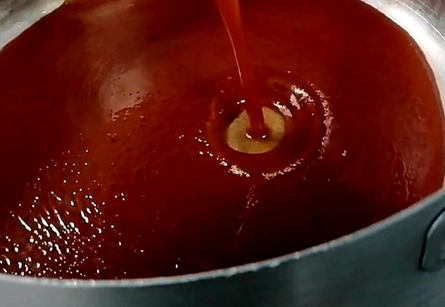 Крупу рисовую просеить, перебрать, промыть сначала теплой, затем горячей водой. Томатную пасту развести в соотношении 1:1
Приготовление завтрака
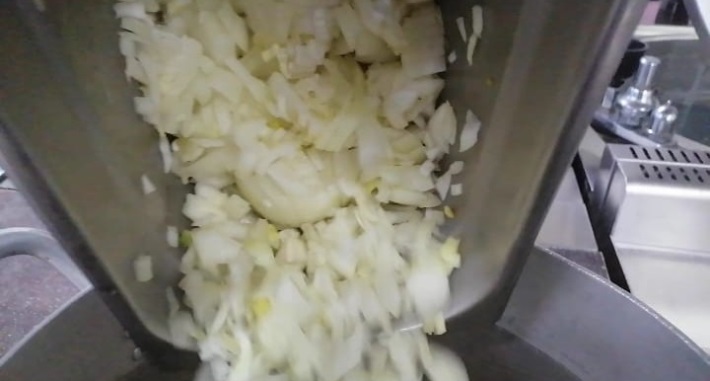 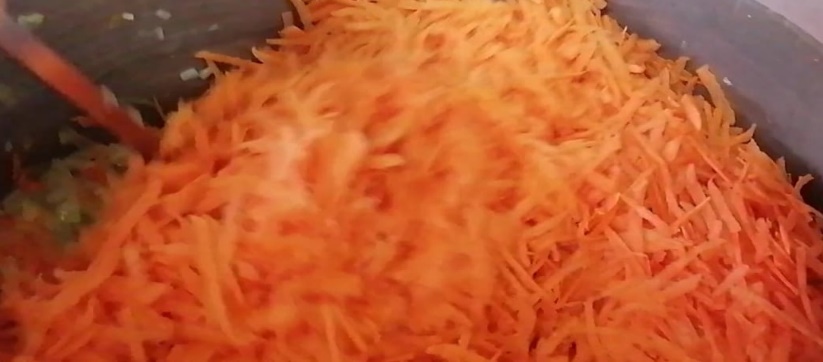 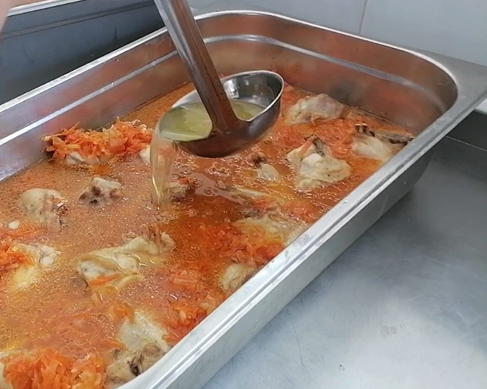 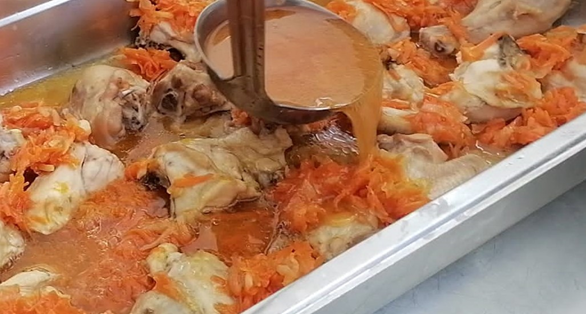 Добавить подготовленные овощи, пассированную томатную пасту, залить горячим бульоном и дать закипеть
Приготовление завтрака
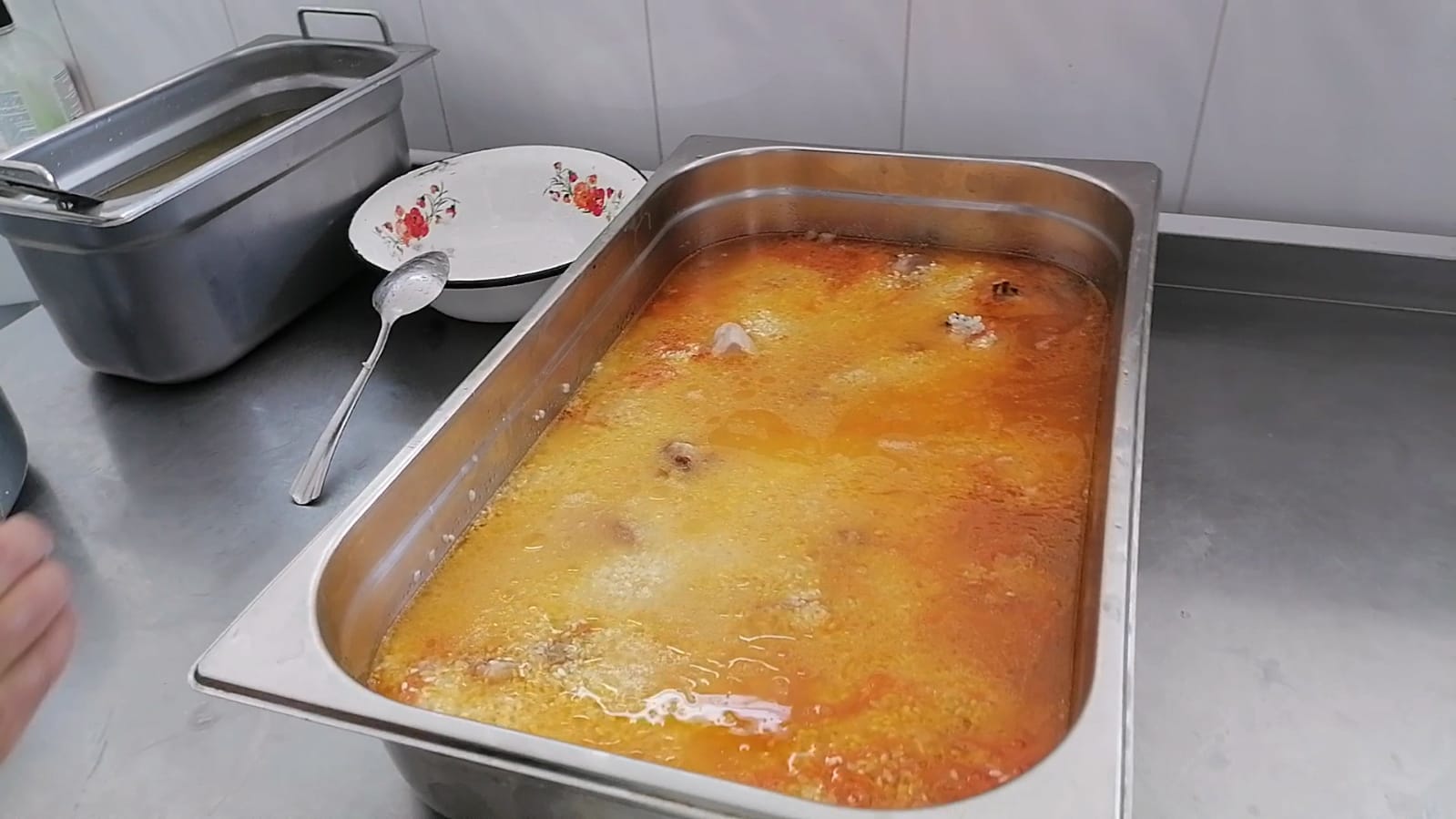 Добавить промытую рисовую крупу и варить до загустения
Приготовления завтрака
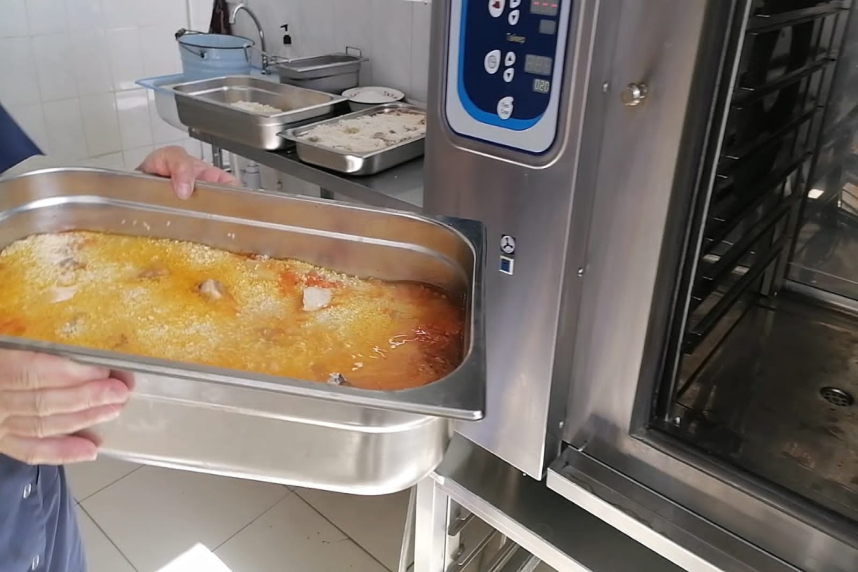 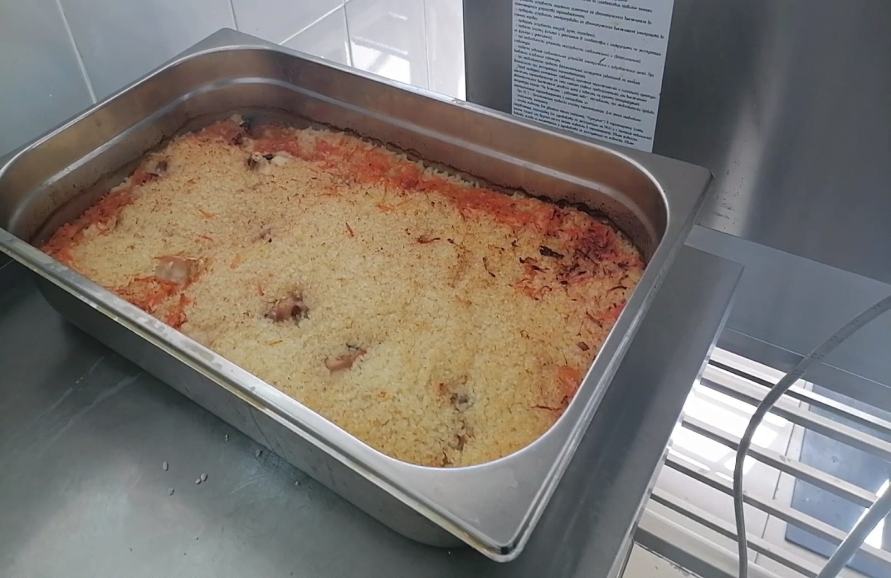 Затем поставить плов на 40-50 мин в пароконвектомат, нагретый до температуры 250-280 С
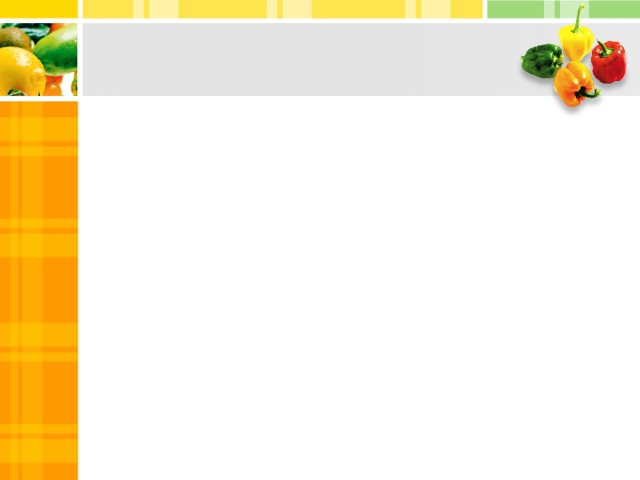 Меню для школьников составлено на 10 дней. в соответствии с СанПиН, где расписаны все нормы – для начальной и старшей школы
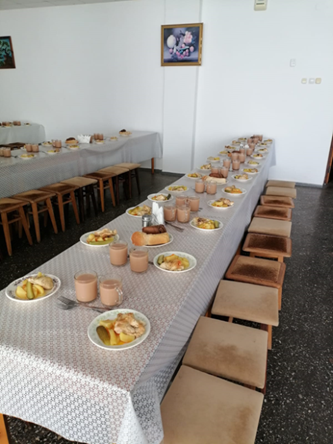 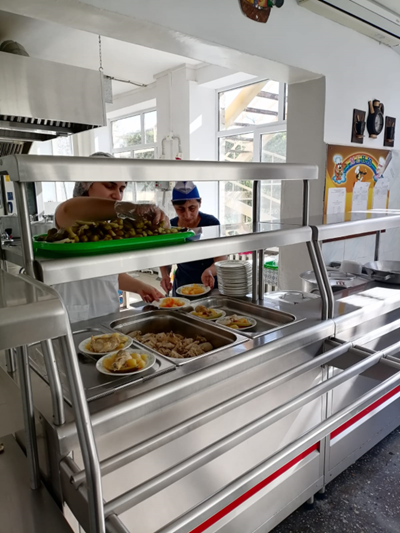 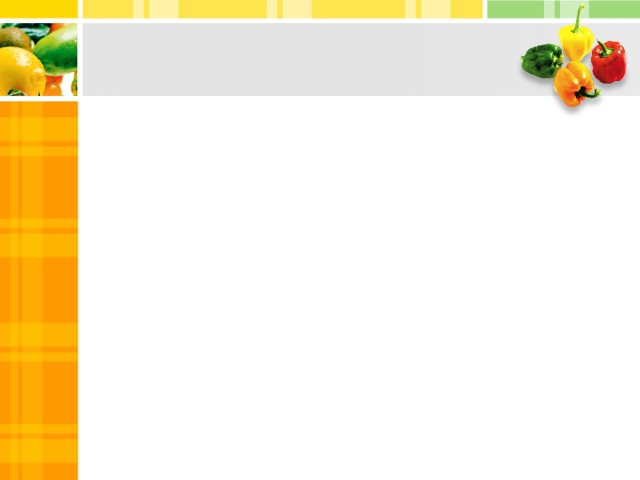 Для эффективной работы столовой утвержден график  организованного посещения классами столовой, схема рассадки обучающихся в столовой во время приема пищи
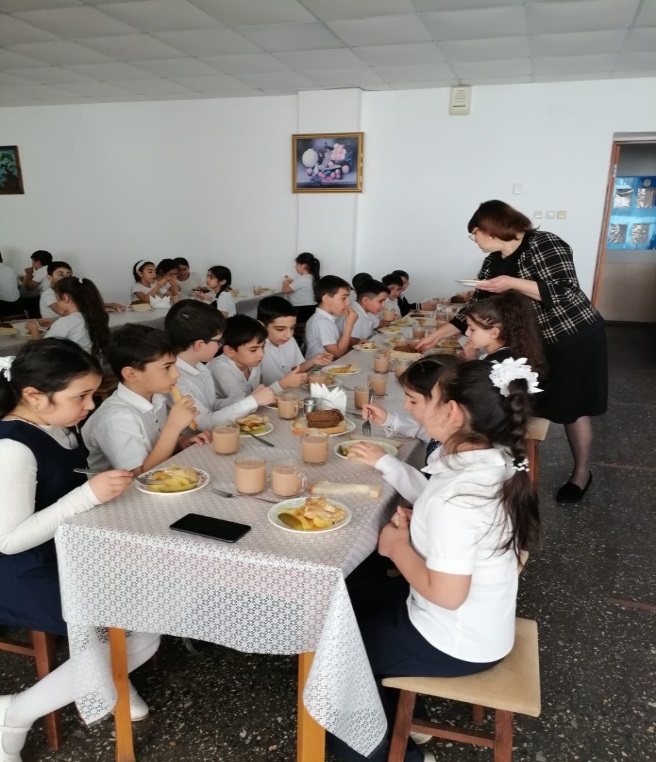 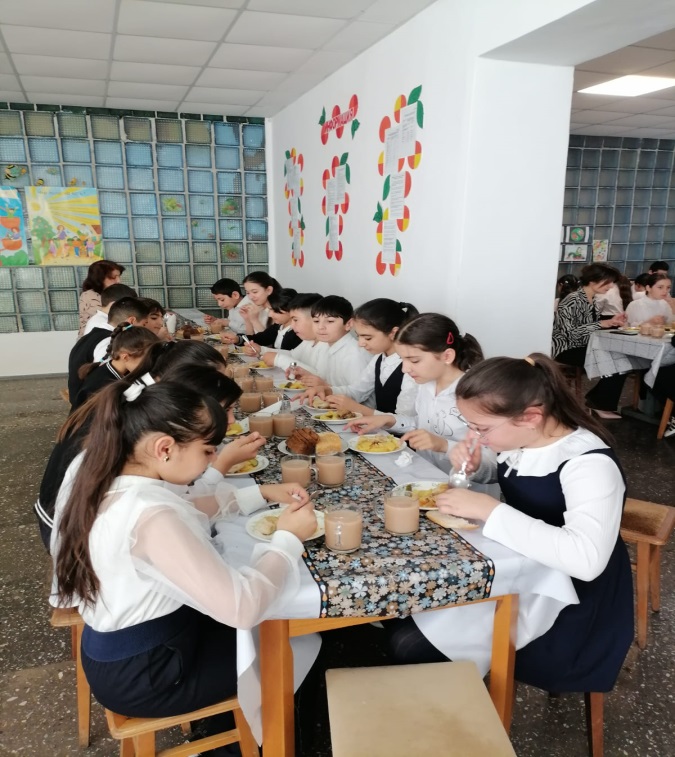 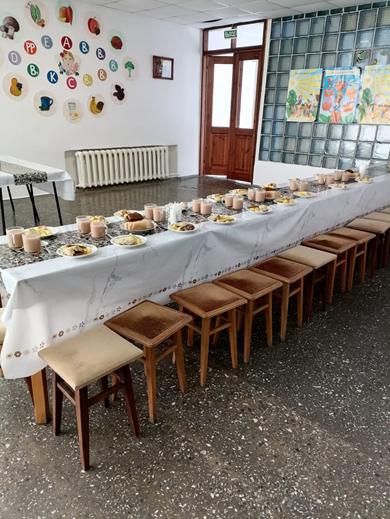